Deadly Weapon Events & Circumstances: Case Studies
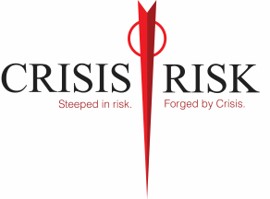 1
Circumstance #1
Public Gathering Venue
Circumstance: An employee was terminated at a restaurant located in a tourist area in a major city following inappropriate interaction with a customer. 

While leaving the premises, the terminated employee told his co-workers that his employer 'would be sorry'. 

The employer contacted the 24x7 # listed on their policy regarding their concern for impending violence. This call immediately triggered crisis response services.
The following services were provided to the insured:
Immediate research into open-source intelligence
Use of a geo-fence to monitor subject’s social media
Coordination with law enforcement as well as with insured's security force to enhance security at the venue 
Crisis management services to help with decision making and crisis communications

The benefits the insured received from this response were:
•   Support and empowerment of employees​
Outreach by police to employee-subject​
Prevention of an event of violence​
24x7 access to support if needed
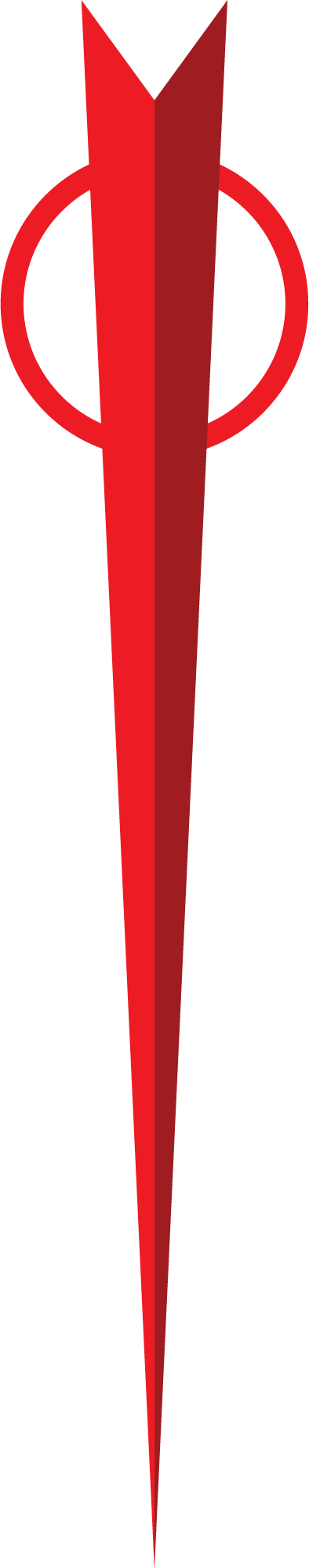 2
Circumstance #2
Financial Institution
Circumstance: An Individual applied for a position at a financial services company. He was not hired. 

He subsequently made threats towards the individual who interviewed him at the organization. He also sent a threatening card to the individual’s home, addressed to his family.

The insured financial services company contacted the 24x7 #. CrisisRisk immediately responded.
The following services were coordinated and provided:
Immediate research into open-source intelligence
Coordination with the insured to enhance security and notify employees of the description of the subject’s vehicle
Coordination with law enforcement in multi-state jurisdictions where subject resided and where the insured was located 
Reassurance of access to support as needed

The benefit the insured received was as follows:
Crisis management and consultation 
Assistance in managing a potentially violent situation  
Prevention of an event of violence
Protection and empowerment of employees
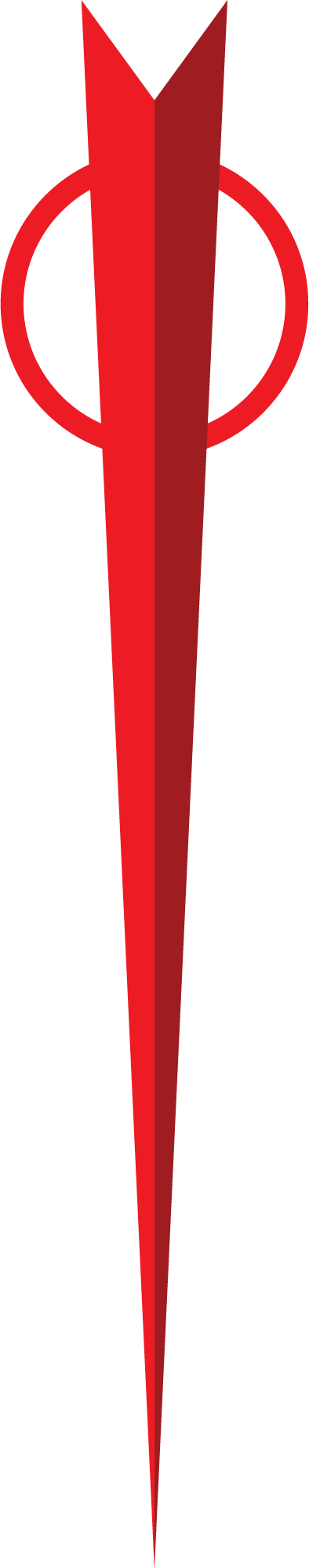 3
Circumstance #3
Public Agency
Circumstance: An insured municipal agency had a customer complaining about their bill being excessive. He was verbally abusive to all in the office. 

The Insured developed a solution to work with the customer. 

His tirade never ended, notwithstanding the lowering of his bills due to the solutions they proposed. His behavior was irrational and continuing.  The insured contacted CrisisRisk for help.
The insured received the following services:
A crisis management consultation
Threat of violence assessment related to the customer
A plan of action related to security enhancements and procedures
Training for employees on how to handle the customer
Interaction with law enforcement who performed a ‘wellness check’

The benefit the insured received was
Crisis management and consultation 
Assistance in managing a potentially violent situation  
Prevention of an event of violence
Protection and empowerment of employees
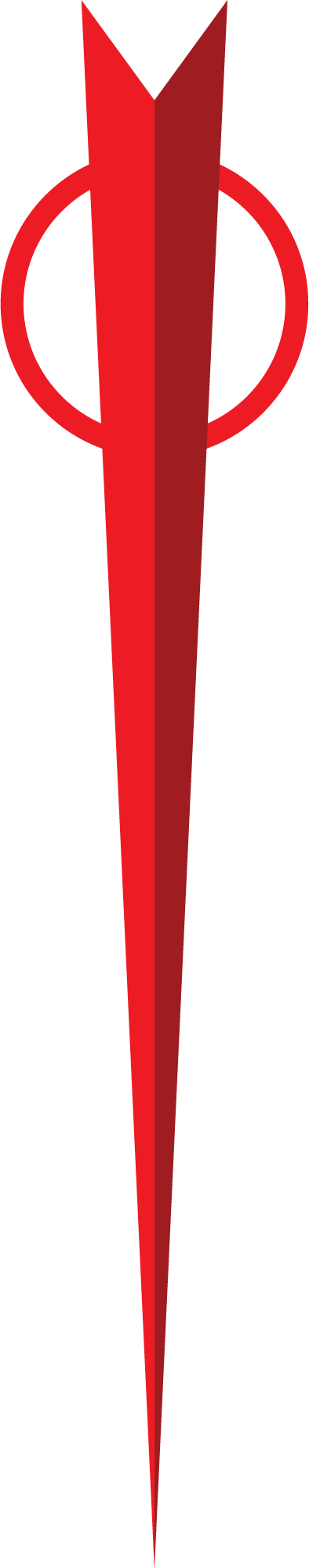 4
Circumstance #4
Municipality
Circumstance: An insured municipal agency made decision to terminate an employee who had been working remotely for more than 6 months. After the termination, which was conducted telephonically, HR asked a representative to clean out his desk and send him his belongings.  In the process, a handgun was found in the desk. 

The insured contacted CrisisRisk for help.
The insured received the following services:
A crisis management consultation
A plan of action related to notification of law enforcement and handling of the weapon.

The benefit the insured received was
Crisis management and consultation 
Assistance in understanding the exposure – ‘business unusual’ situation
Empowerment of employees
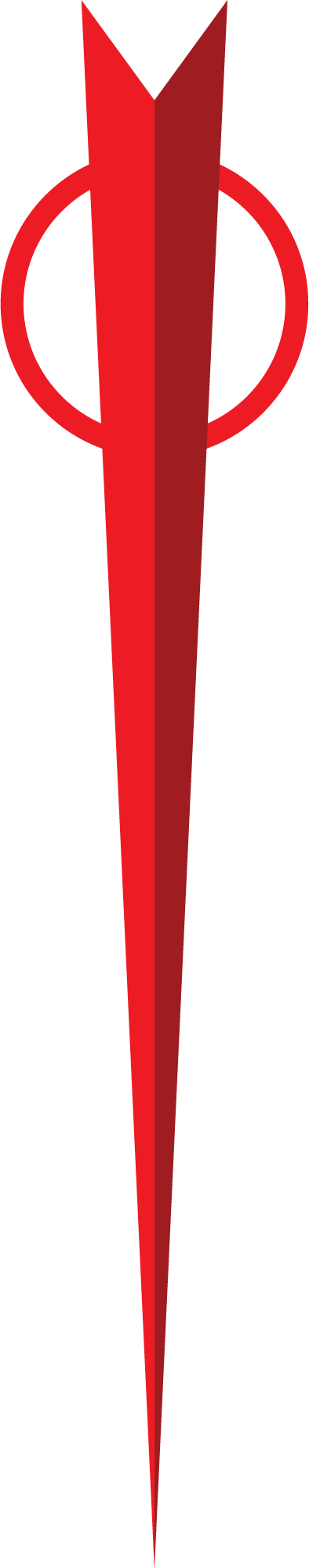 5
Circumstance #5
Physician’s Office
Circumstance:  A physician died by suicide in his office. He hung himself. He was found by fellow employees who called the police. His spouse also arrived on the scene, gaining access to his office prior to the scene being secured. While suicide is excluded from the deadly weapon insurance coverage, the event was treated as a circumstance and psychological first aid was provided to the employees and family.
The insured received the following services:
A crisis management consultation
Psychological first aid and on-site counseling for impacted employees
Crisis communications support and message mapping for all stakeholders including family, patients, co-workers, media

The benefit the insured received was
Emotional support for employees
Reduction in attrition
Family felt supported
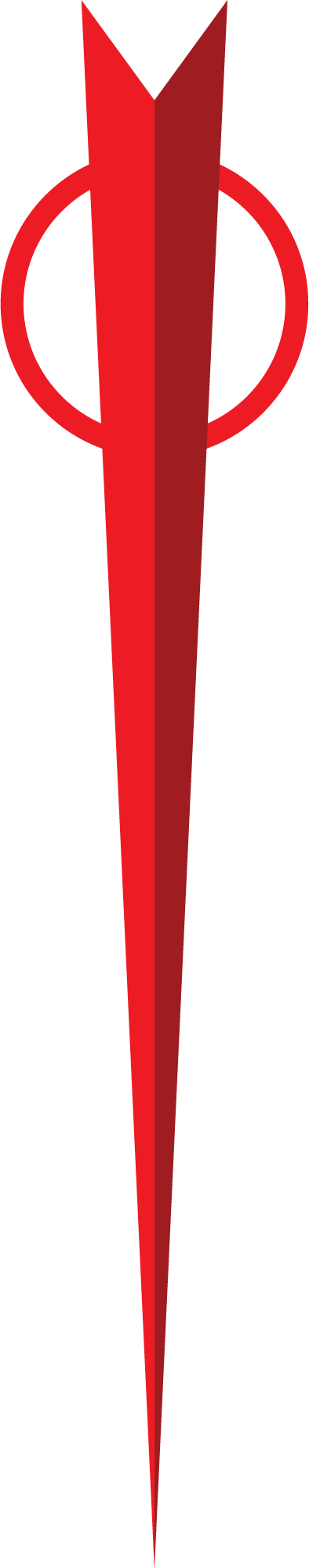 6
Circumstance #6
Entertainment Venue
Circumstance: An insured entertainment venue received a threat by a customer that he would return with his AR-15 and “shoot up the place” following an altercation he had with another customer.

The insured contacted CrisisRisk for help.
The insured received the following services:
A crisis management consultation
Coordination with law enforcement re: weapons check, 72- hour-hold
Retention of forensic psychologist to conduct a threat assessment of the customer and evaluate military discharge and PTSD
Contact with ATF to investigate threat
Support to management with decisions, actions and communications

The benefit the insured received was
Crisis management and consultation 
Threat management
Employee emotional support
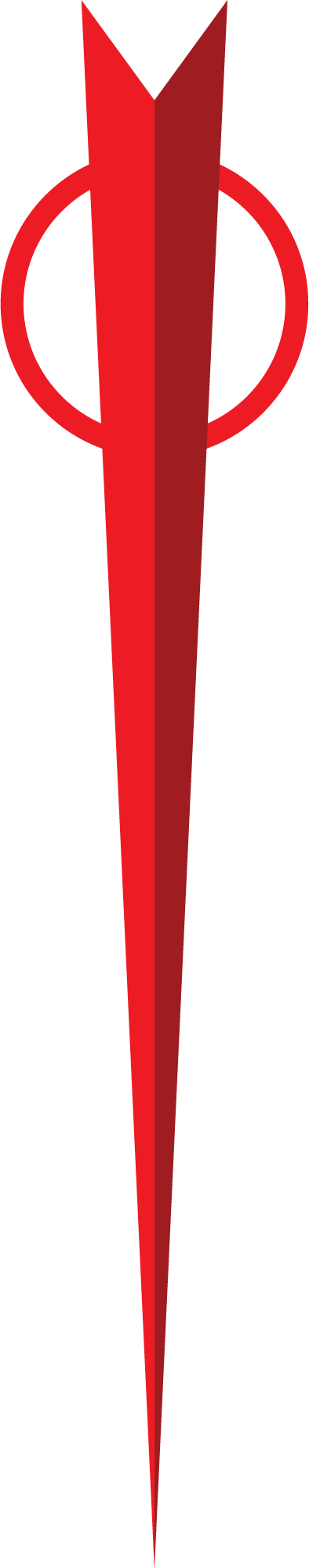 7
Circumstance #7
Municipal Agency
Circumstance: An employee’s vehicle was vandalized on the insured employer’s property by her estranged spouse. The spouse also worked for the same employer at a different location. There was a history of domestic violence. A further complicating factor was the wife was in a new relationship with an individual who also worked in the same location she did.

The insured contacted CrisisRisk for help with evaluating the threat posed by the employee.
The insured received the following services:
A crisis management consultation
Coordination with law enforcement in three jurisdictions- - where both employees resided and where the corporate offices were located.
Retention of forensic psychologist to conduct a threat assessment of the employee who vandalized the vehicle
Guidance on security enhancement
Support to management with decisions, actions and communications
Strategic guidance on union representative interactions

The benefit the insured received was
Crisis management and consultation 
Threat management
Leadership support
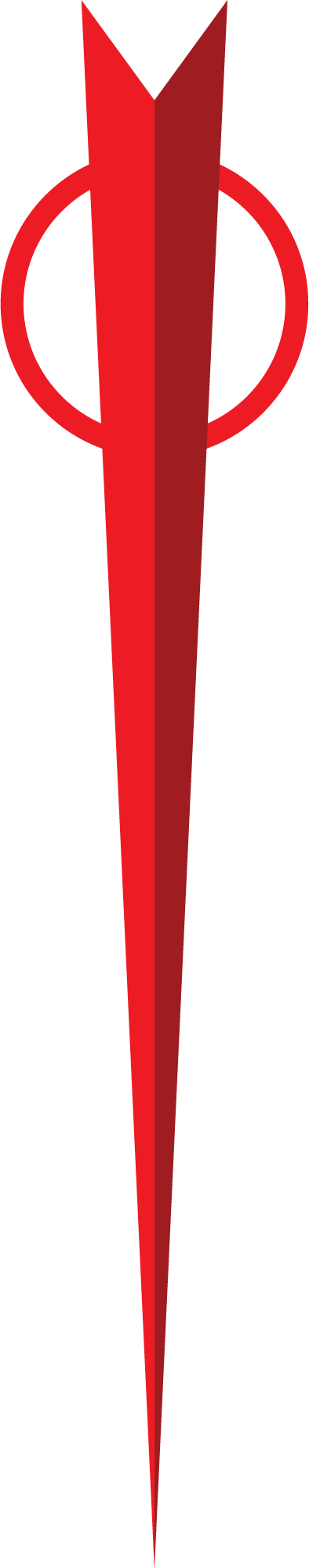 8
Examples of Post-Event 
Crisis Response
9
Case Study #1: Event Venue
Event: A private party was held on the weekend at the insured’s leased location, with more than 500 in attendance. An altercation occurred between two attendees, resulting in two shootings, one fatal. Three additional injuries occurred during the evacuation process from the party which included broken bones and soft tissue injuries, as well as alleged emotional distress.
The following response services were provided to the insured:
Psychological first aid for employees within 24 hours
Immediate hiring of an investigator to interview witnesses and preserve evidence
Coordination with other potential defendants
Hiring of legal counsel
Indemnified costs related to the immediate crisis response included:
Investigation services
Psychological counselors 
Crisis management 
Legal services
The benefits that flowed to the insured included:
Likely reduction of attrition among employees
Preservation of evidence for future litigation (witness statements, photos/video of crime scene and overall premises)
More rapid reopening of the facility
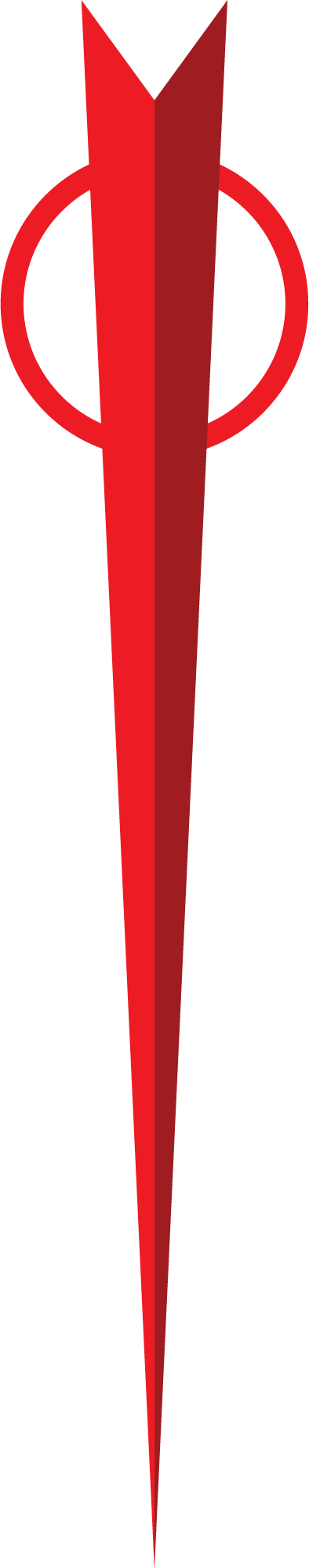 10
Takeaways from Case Study #1: Event Venue
Shootings don’t take place at convenient times. Your insured needs to know how to trigger a response, regardless of when.

Violent events in the workplace often result in a loss of employees and a loss of attraction of patrons. 

Immediate response and triage dramatically improve the outcome.

Resources to help people, if brought forward quickly, will mitigate harm to people, brand and reputation.
The immediate investigation and preservation of evidence was critical to the insured’s future defense.

GL or Workers Compensation policies respond to a claim - far too late in the process.

GL and workers compensation carriers responded a month later - too late to conduct a meaningful investigation. Witnesses were no longer available; police departments do not share investigative findings.
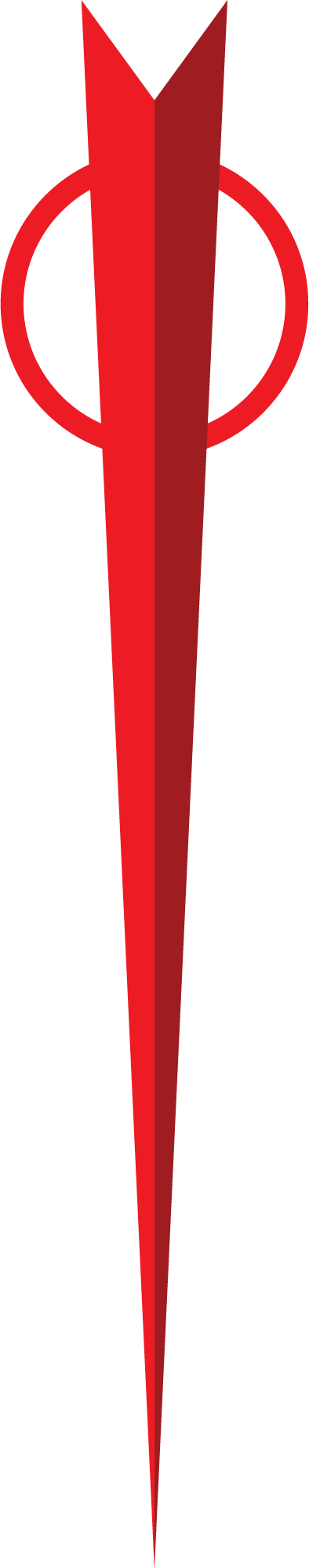 11
Case Study #2: School
Event: An altercation and shooting took place in the parking lot of a high school during an evening sports event. The public reacted to an ‘active shooter’ resulting in additional injuries to spectators during evacuation. There was also property damage to a vehicle in the vicinity of the shooting.
The following crisis response services were provided to the insured:
Immediate investigation
Retention of legal counsel
Psychological first aid for school employees and students within the first 24 hours
Crisis communications support for all stakeholders
Insurer indemnified costs related to the immediate crisis response which included:
Investigation services
Psychological counselors 
Crisis management
Legal services
The benefits that flowed to the insured included:
Mitigation of community concern 
Empowerment of students, faculty, and staff, who also felt  they were heard
Preservation of evidence for future litigation
Assistance of victims with their injuries and property damage
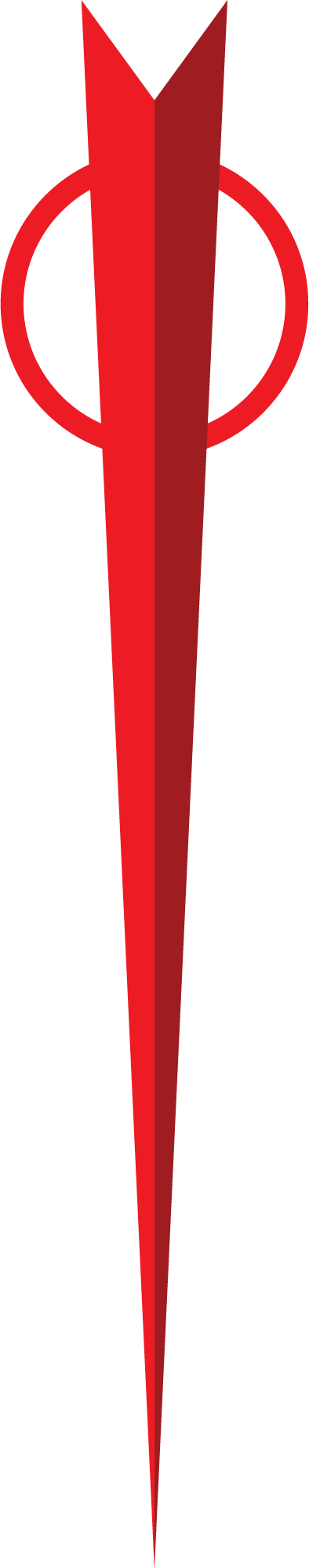 12
Takeaways from Case Study #2: School
Often with violence, especially gang violence, there is a general community feeling of helplessness.  

Showing the community, faculty, staff, students and families that the school was prepared resulted in very positive brand and reputation impacts for the school administrators and board. This likely resulted in reduction of attrition among employees.
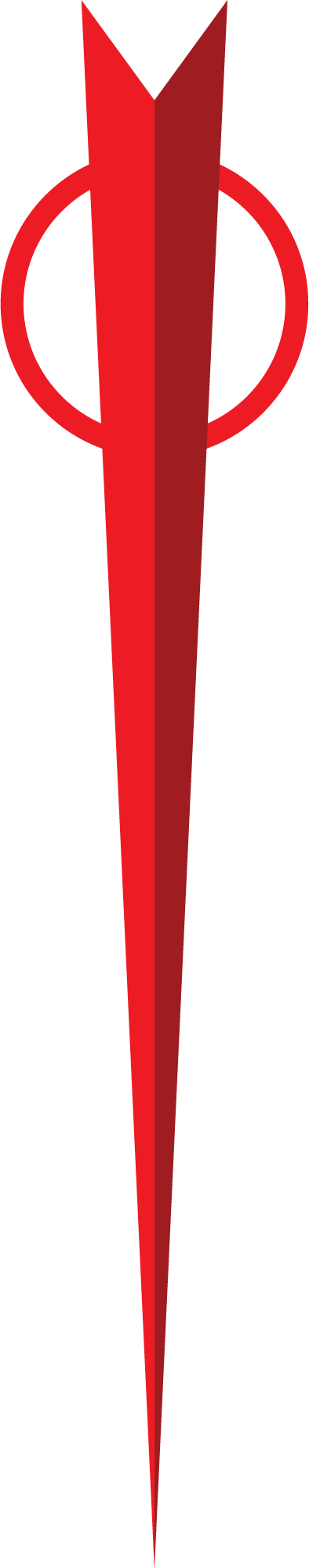 13
Case Study #3: City Facility
Event: There was a fatal shooting of an employee in an annexed parking garage next to her workplace. The victim was targeted by the assailant and had previous threatening interactions with the assailant in the workplace.
The following crisis response services were provided to the insured:
Immediate investigation
Retention of legal counsel
Psychological first aid for employees within the first 24 hours
Crisis communications support for all stakeholders.
Insurer indemnified costs related to
the immediate crisis response and memorialization. Crisis response services included:
Investigation services
Psychological counseling 
Crisis management
Crisis communications
Legal services
The benefits that flowed to the insured included:
Support of victim’s family was appreciated
Earned employee and community goodwill
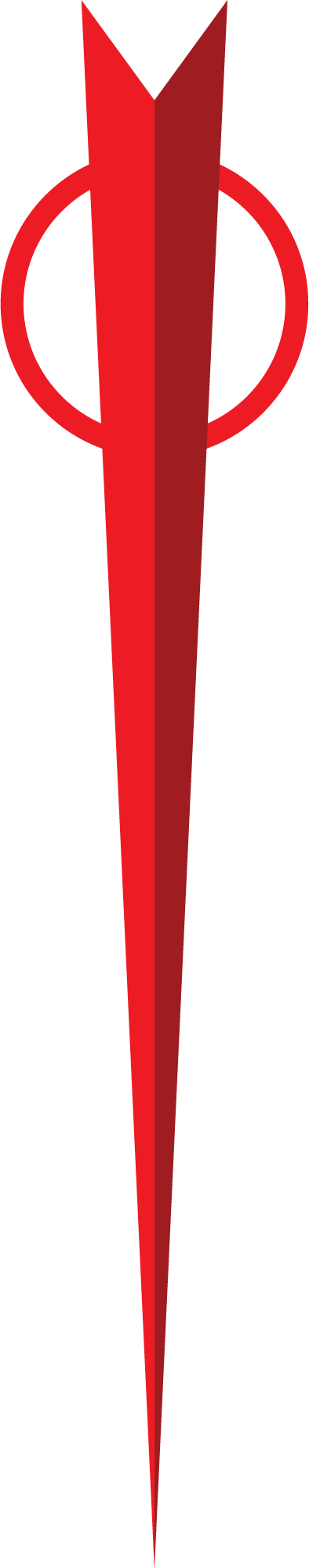 14
Takeaways from Case Study #3: City Facility
Some municipal locations and facilities offering services to the public are often the target of violence.  Homeless, children without after-school care, and predators often view these locations as a place to congregate.  

This shooting could have resulted in a loss of attraction, attrition and other negative outcomes for the municipality.  Instead, the organizational brand and reputation were supported, and community goodwill was created.
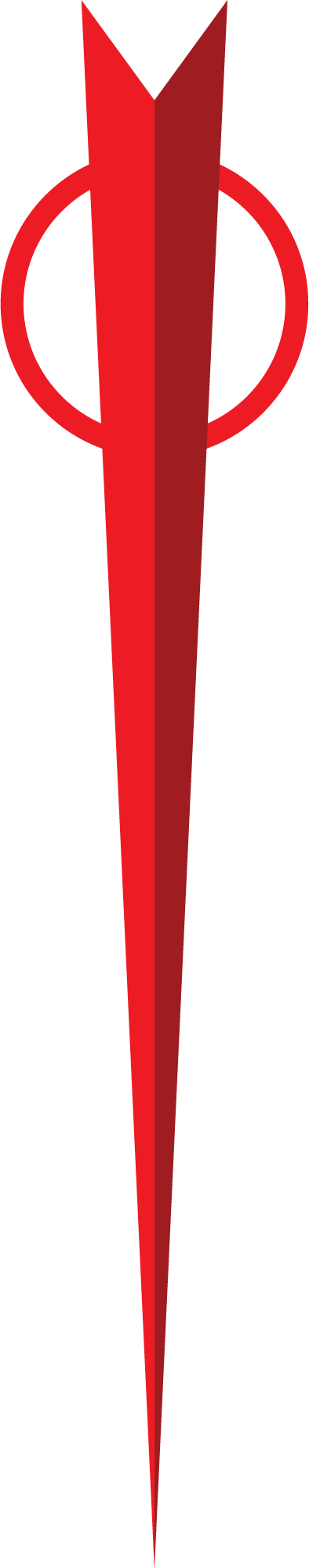 15
Case Study #4: City Municipality
Event: There was a shooting of multiple individuals attending an event on property leased from the city by a third party.  There were several fatalities and more than a dozen injuries. The assailant was killed in the confrontation with police.
The following crisis response services were provided to the insured:
Critical decision support for senior leadership
Coordination of victim outreach, communications and services
Coordination with the District Attorney’s Victim Unit and charitable organizations wanting to assist victims
Retention of legal counsel
Insurer indemnified costs related to the immediate crisis response which included:
Psychological Counselors 
Crisis management 
Funerals
Alternative housing for a victim and her family 
Legal services
Medical
The benefits that flowed to the insured included:
Support of victims and their families
Assistance of leadership with critical decision making and communications
Identification of stakeholders and constituents along with exposures to each
Expedition of timeline to get back to a ’new normal’
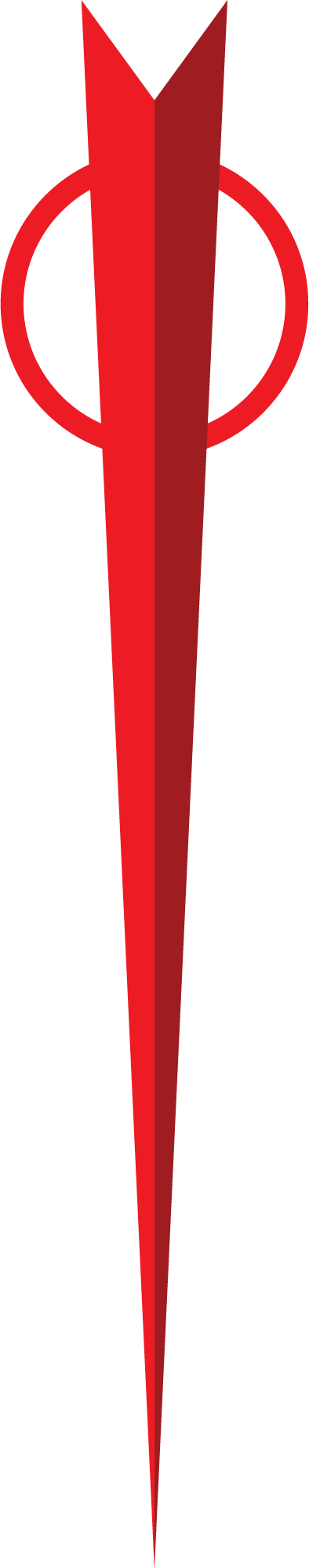 16
Takeaways from Case Study #4: City Municipality
In the aftermath of a large-scale deadly weapon event, everyone involved is in a state of shock.

Leadership requires support and guidance around the decisions they need to make, actions they need to take, and words they need to say.

The crisis management firm, instituting a process that is experience-based, was critical to controlling the outcome and achieving the best possible result for all stakeholders.  

The community received significant value from the policy, as the residents and victims were cared for, the community leaders were supported, and the brand and reputation issues were managed.
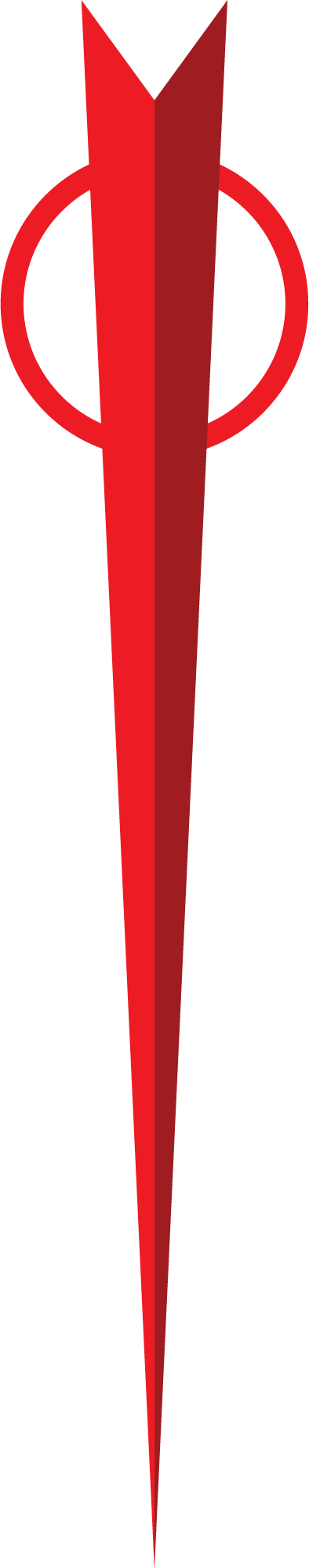 17
Case Study #5: Hospital
Event: Man walks into ambulance bay at hospital saying that his wife needs help.  He indicates that she has a knife, has threatened him, and is a danger to herself.  She is sitting in the car, on the public street, just bordering the hospital property, within view of the emergency room.  The hospital calls the police, as that is standard protocol for any potential patient who is off property.  The hospital does not employ anyone who can assist in patient retrieval.  Police arrive to assist and are confronted by a violent, armed woman.  After repeated warnings and attempts to deescalate, the woman charges the police while screaming “Let’s do this !!”  The police use deadly force to terminate the risk. Mental health advocates were critical of both hospital and police response.
The following crisis response services were provided to the insured:
Investigation
Strategizing with hospital legal counsel regarding theories of liability
Psychological first aid for hospital employees who witnessed shootings
Crisis communications support: message mapping for all stakeholders and media management
Insurer indemnified costs related to the immediate crisis response which included:
Psychological counselors 
Crisis management
Crisis communications
Legal services
Investigation services
The benefits that flowed to the insured included:
Mitigation of community concern
Preservation of evidence for future litigation
Emotional support for employees
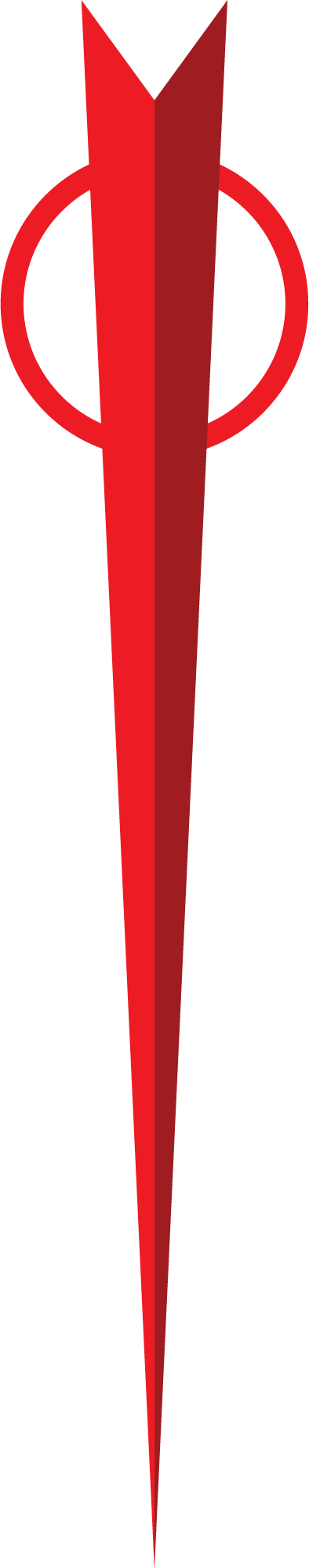 18
Takeaways from Case Study #5: Hospital
In the aftermath of this deadly weapon event, there was community outrage.

Leadership requires support and guidance around the decisions they need to make, actions they need to take, and words they need to say.

The crisis management firm, instituting a process that is experience-based, was critical to controlling the outcome and achieving the best possible result for all stakeholders.  

The community concern was mitigated, evidence was preserved for future litigation, emotional support was provided to employees and brand and reputation issues were managed.
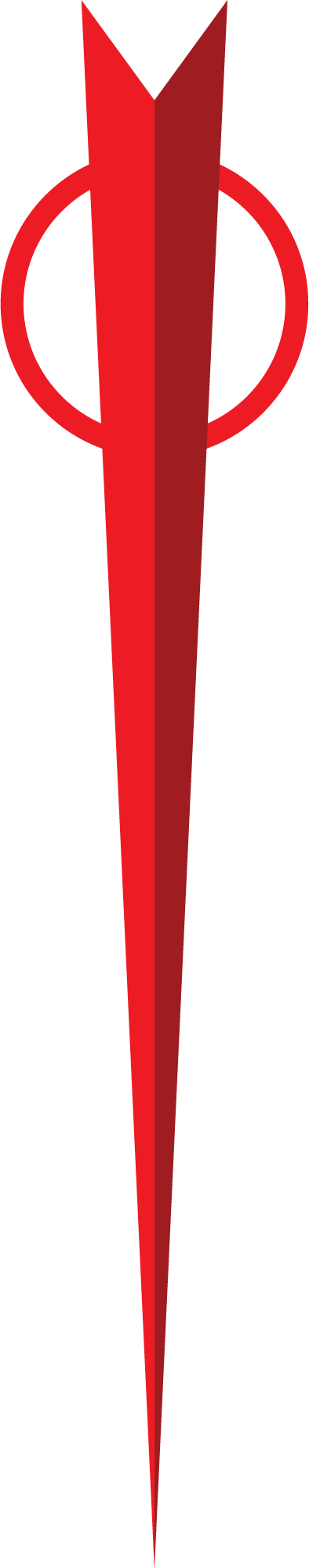 19
Case Study #6: School
Event: Drive by shooting in parking lot of school located in a multi-tenant facility. Bullet struck student in parking lot and penetrated wall of insured premise, grazing another student and landing in the foot of a third student. The victim in the parking lot was seriously injured and was taken inside the school during a lock-down and provided with first aid by school employees. The assailant was a former expelled student.
The following crisis response services were provided to the insured:
Psychological first aid for employees who treated the injured students and families of impacted students
Crisis communications support
Retention of legal and investigation services
Insurer indemnified costs related to the immediate crisis response which included:
Psychological counselors 
Crisis management
Crisis communications
Legal services
Investigation services
The benefits that flowed to the insured included:
Preservation of evidence for future litigation
Emotional support for employees and victim families
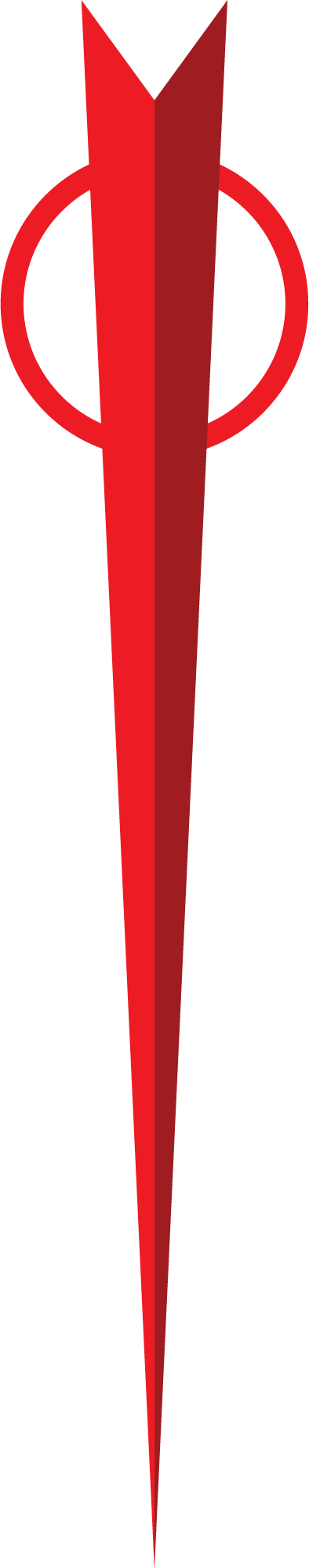 20
Takeaways from Case Study #6: School
In the aftermath of this type of deadly weapon event, leadership requires support and guidance around the decisions they need to make, actions they need to take, and words they need to say.

Employees and victims and families received emotional support and brand and reputation issues were managed.
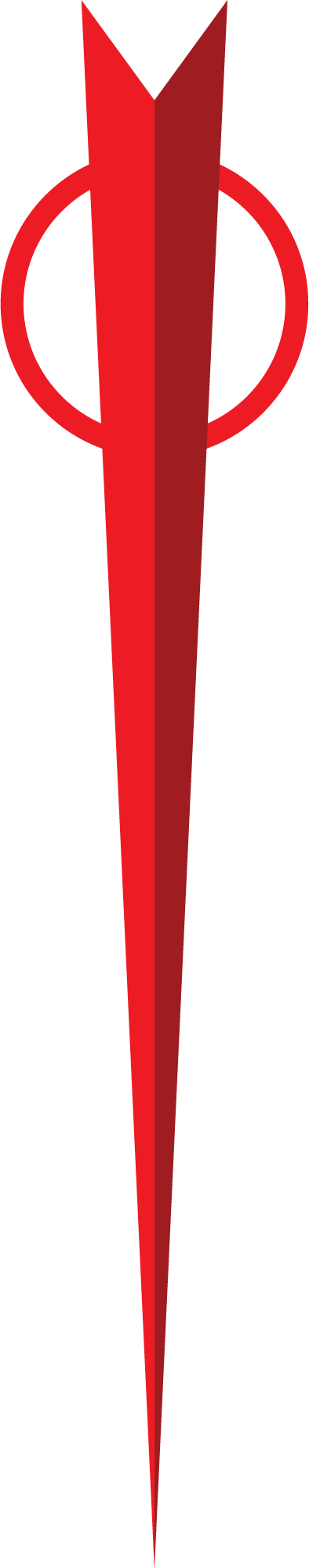 21